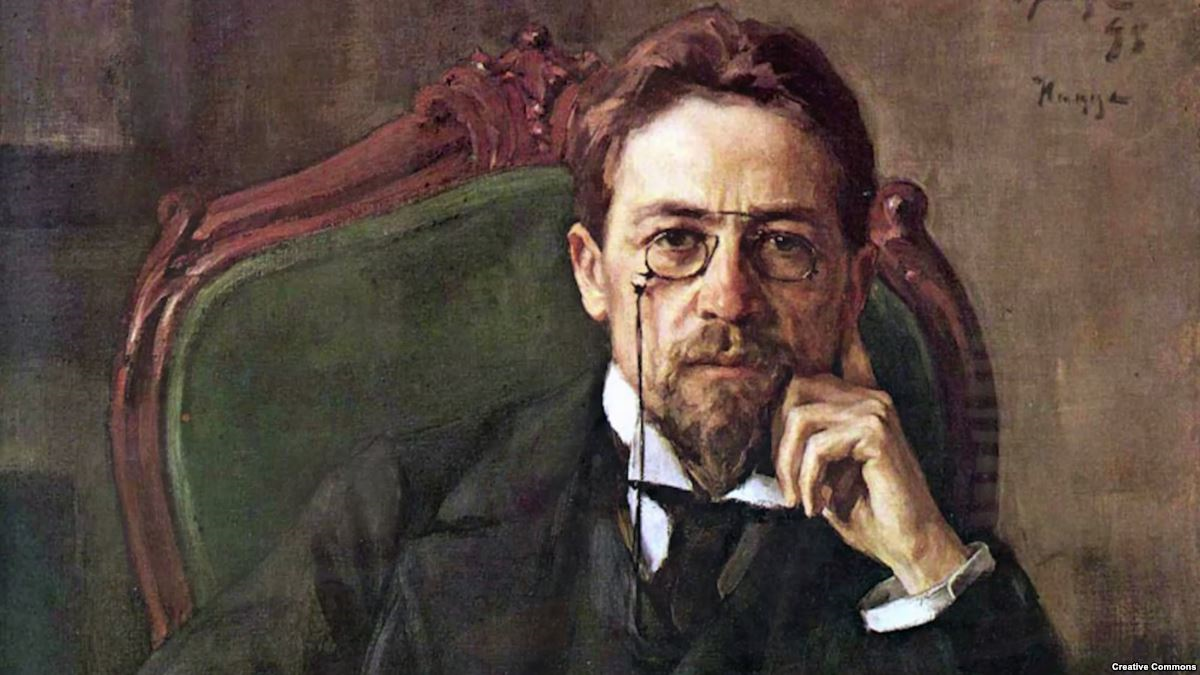 Антон Павлович Чехов
1860- 1904
Кто? Где? Когда?
Назови героев 
Что объединяет героев
Гимназисты
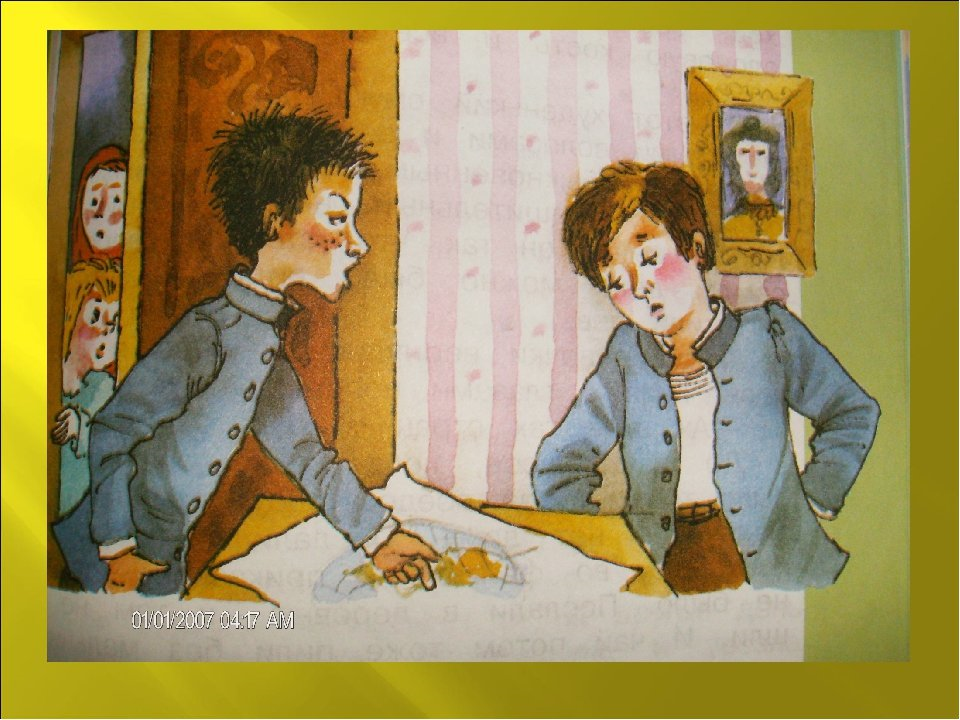 Господин Чечевицын
Володя Королев
Мать
Отец
Мама
Сестры
Тетя
Наталья
Семья
Где?
Где происходят события?
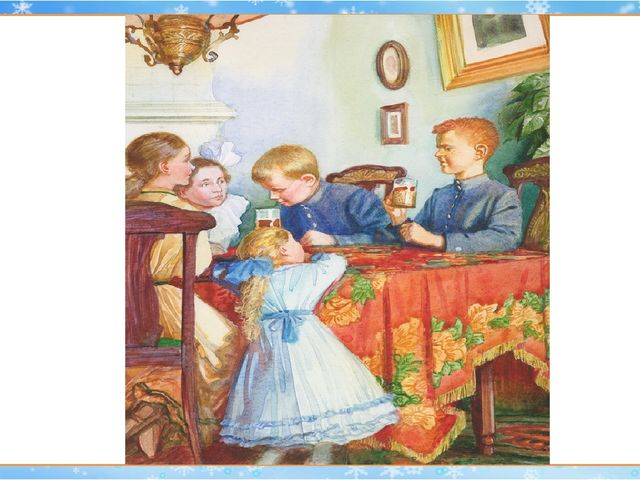 Город
Дом Королевых
Двор Королевых
Когда?
Когда происходят события?
Историческая эпоха
19 век
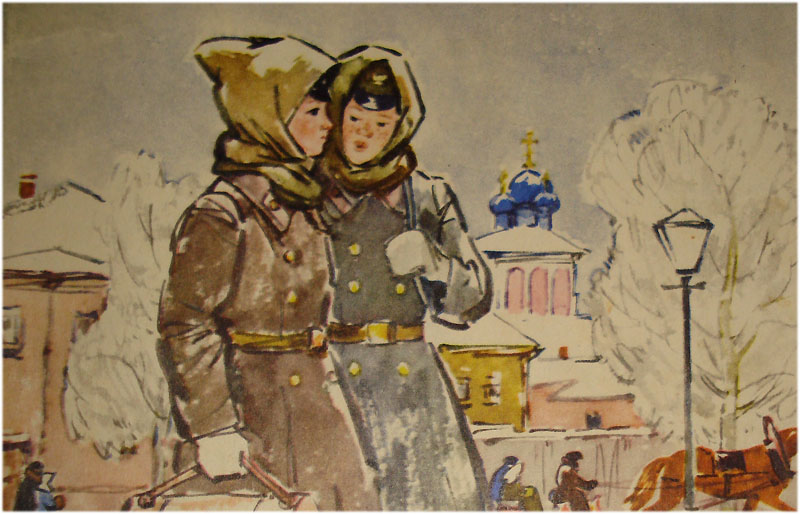 Время года
Рождественские каникулы
Рано утром (в сочельник)
Время суток
Сочельник – канун Рождества.
Обобщим
События, изображённые в рассказе, происходят  в 19 веке  в городе, в семье Королевых. 
Главные герои – Володя и Чечевицын, они вместе решают отправиться в Америку во время рождественских каникул.